Interior Design
1. Entwicklung des Wohnens – zweiter Teil
Antike
Eingangshalle - Atrium 
Regenwasserbecken
Heizung
Peristylium – Garten mit Säulengang
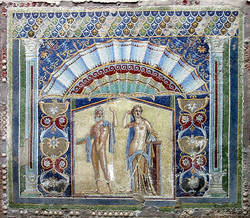 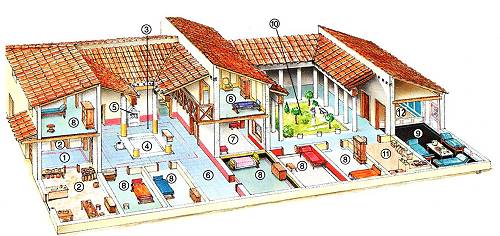 Fresken
Mosaikböden
Möbel
Öllampen
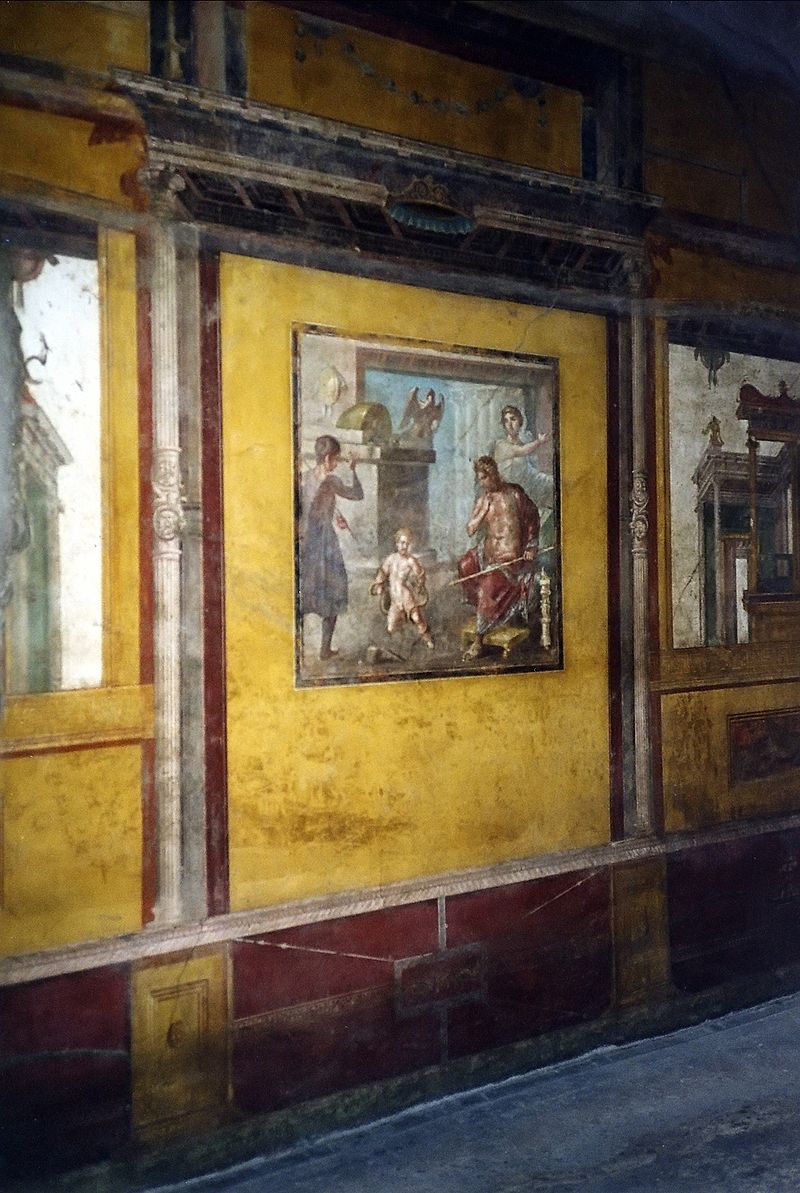 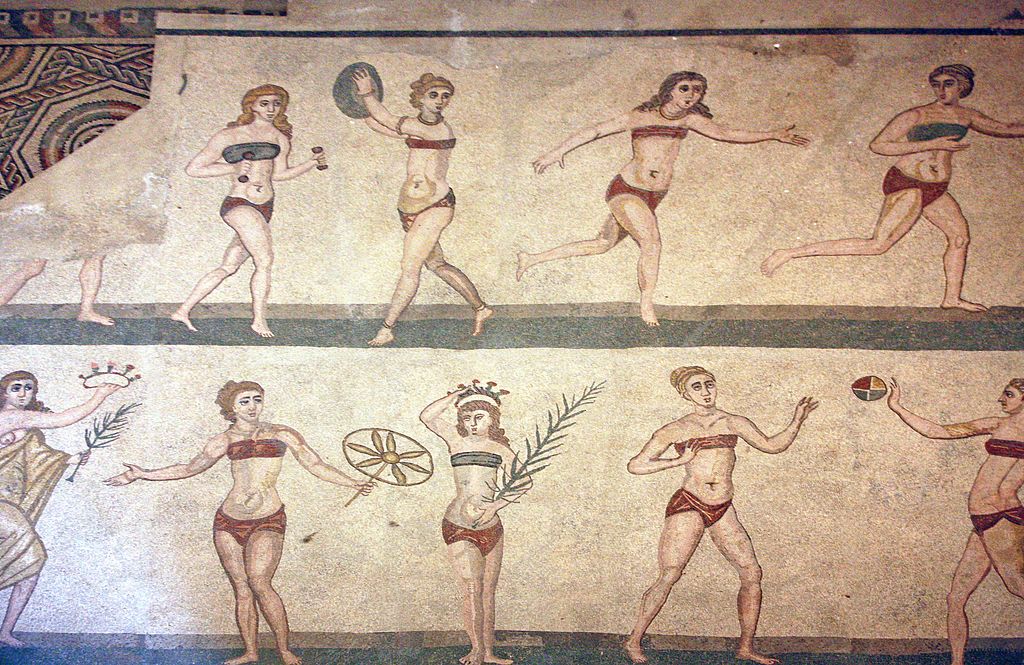 Mittelalter
Siedlungen vor ehemaligen römischen Städten 
Nur ein Raum – von mehreren Generationen bewohnt
Kein Komfort
Später rund um Burgmauern


Wohnen damals und heute
Gotik und Renaissance
Große Kathedralen

Stadtpaläste
Großer Wohlstand von Zünften und Gilden
Kunstgegenstände, Möbel zu Repräsentationszwecken 
Gutshöfe z.B. Petraia
Ehrenhöfe z.B. Schönbrunn, Schlosshof
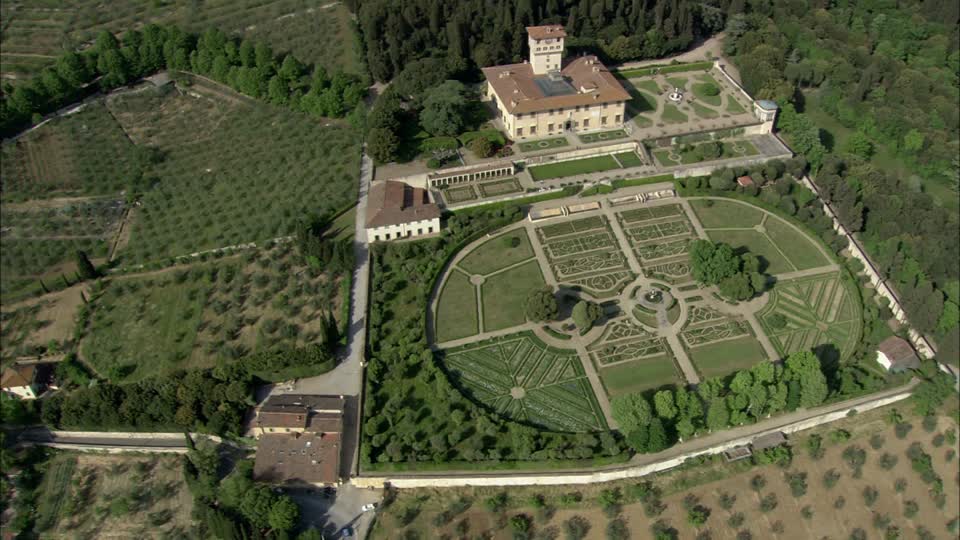 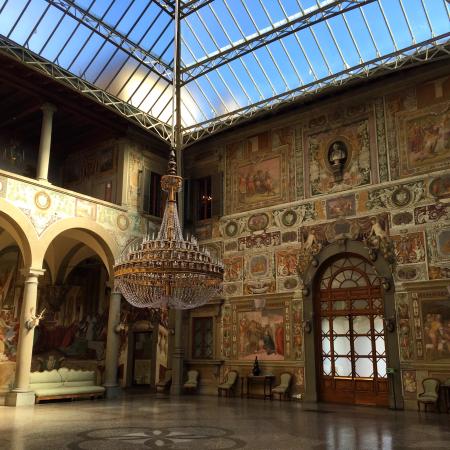 Barock und Klassizismus
Schlösser - Repräsentation
Viele Räume, prunkvoll gestaltet
Treppe
Garten

Antike Elemente
Tour durch Schloss Schönbrunn
Schloss Schönbrunn
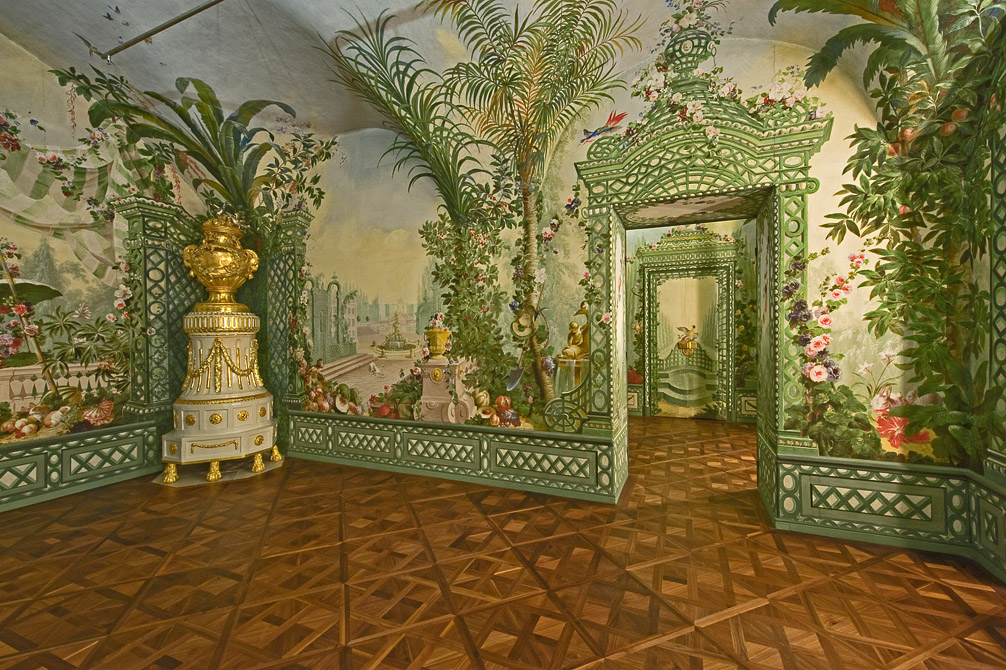 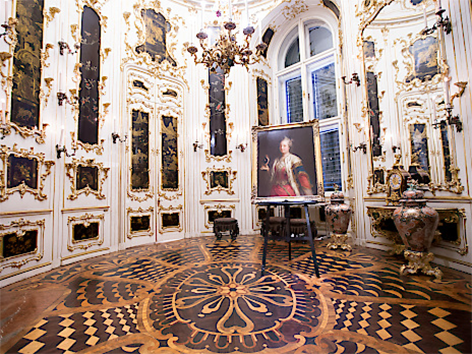 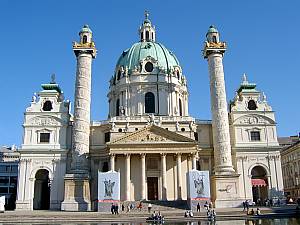 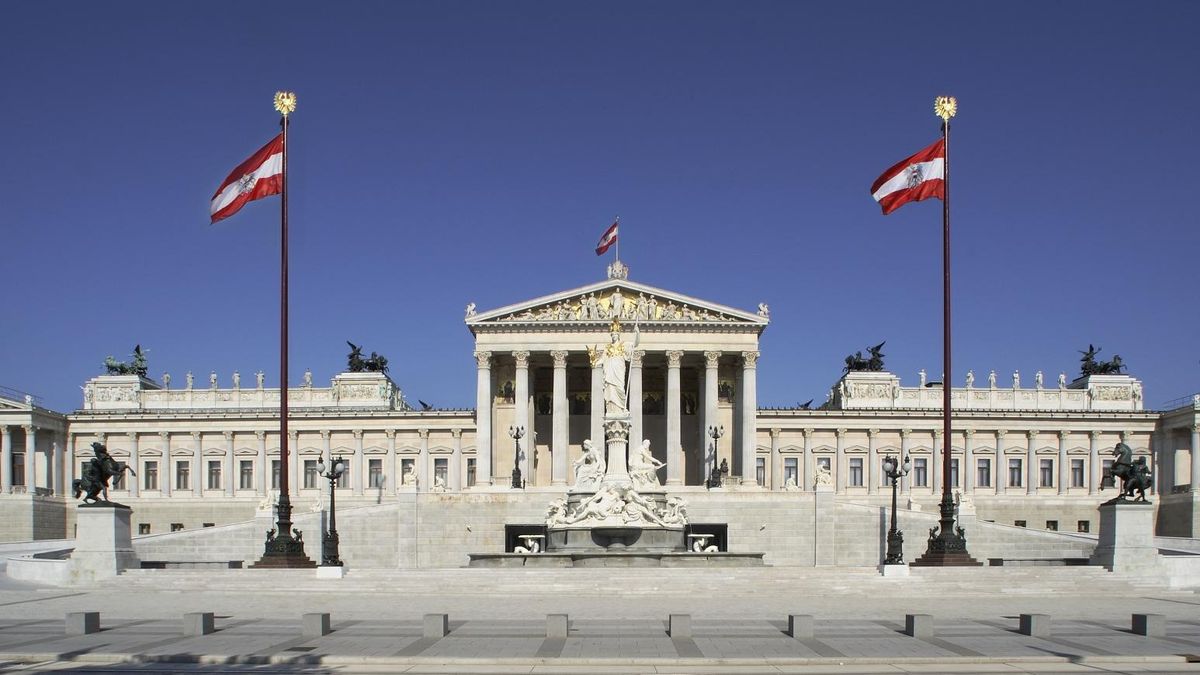 Biedermeier
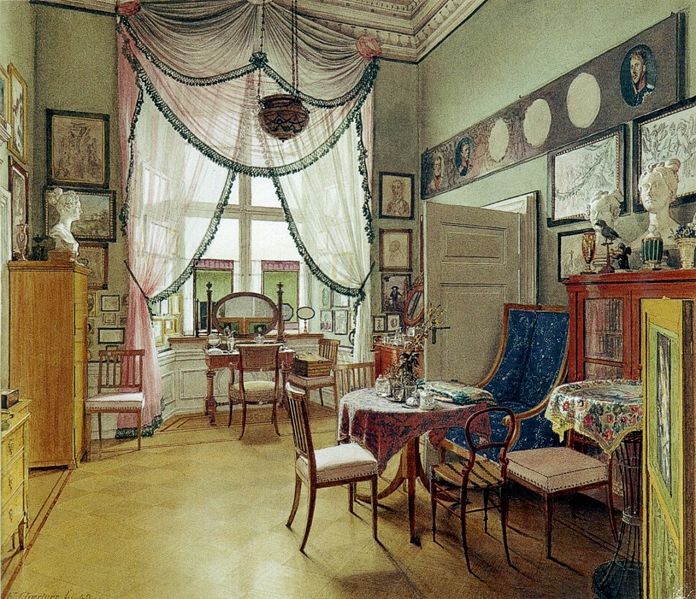 Restauration – 	Politik der Bewahrung
Angst vor Änderungen und 	Machtverlust
Schwere Strafen für Kritiker
Bürger: Rückzug ins Privatleben
Familie und Zuhause wurden 	sehr wichtig

Unzufriedenheit der Arbeiter – Revolution 1848/49
Industrialisierung
Viele Arbeiter kommen in die Stadt
Massenunterkünfte 
Arbeitersiedlungen
Keller-, Dachwohnungen
Luftbedarf – nicht Quadratmeter
Krankheiten

Kinder der Industriellen spielen mit Puppenhäusern 

Aufstände - Krieg
19. Jahrhundert
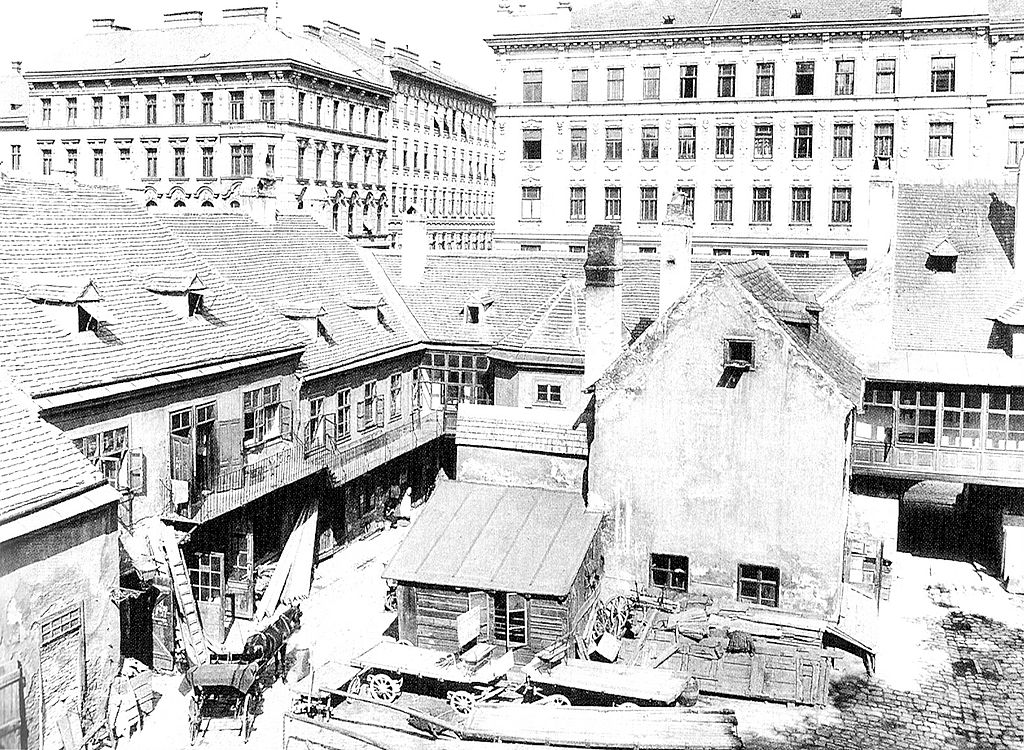 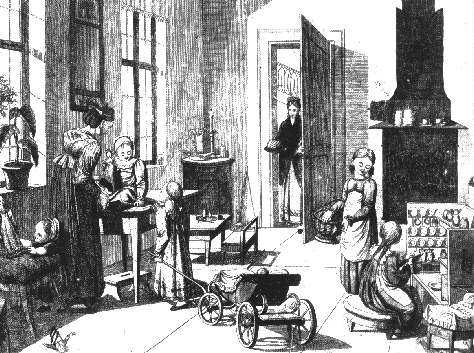 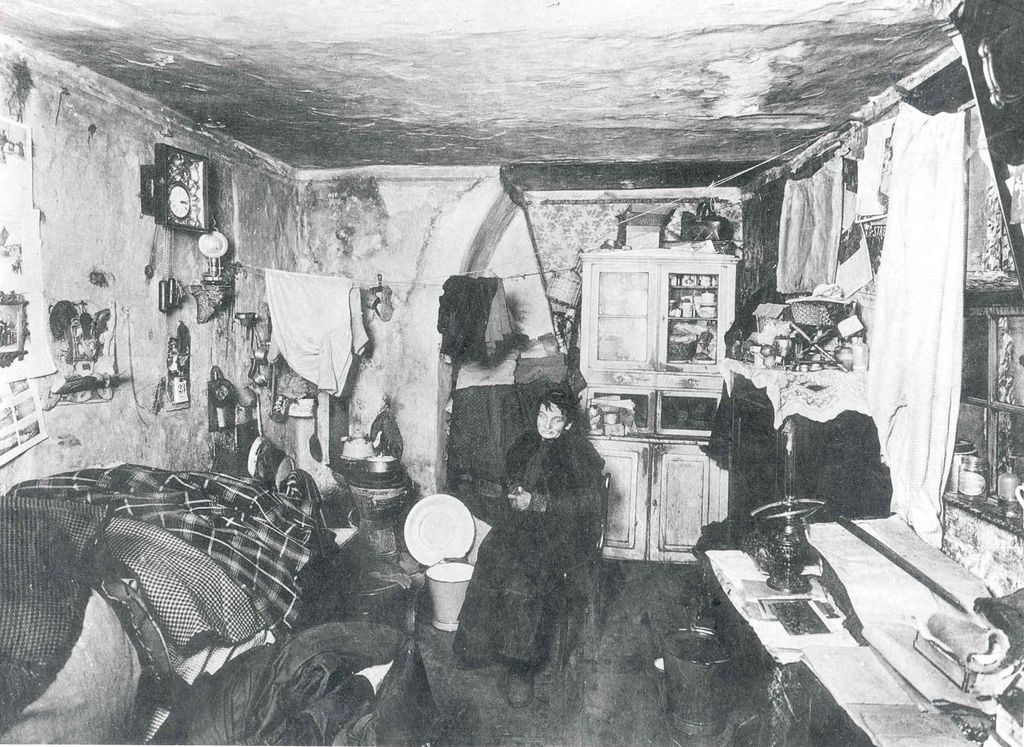 20. Jahrhundert
Bauordnung - Mindeststandards werden definiert

1918 – 1934 Das rote Wien – Zwischenkriegszeit
Gemeindebauten – Karl Marx Hof, George- Washington-Hof
Fließendes Wasser und WC in der Wohnung
Sozialeinrichtungen: Bibliotheken, Kindergärten, ... 

Nachkriegszeit
Viele Baulücken
Viele Wohnungen für wenig Geld – Plattenbau 
Geförderte Genossenschaftswohnungen
Smart City
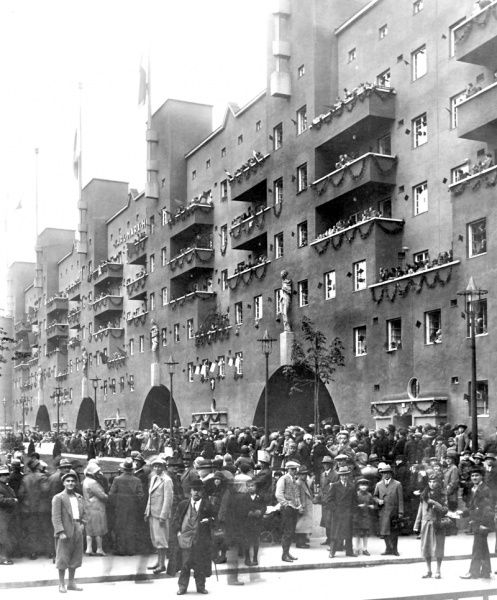 Das Rote Wien
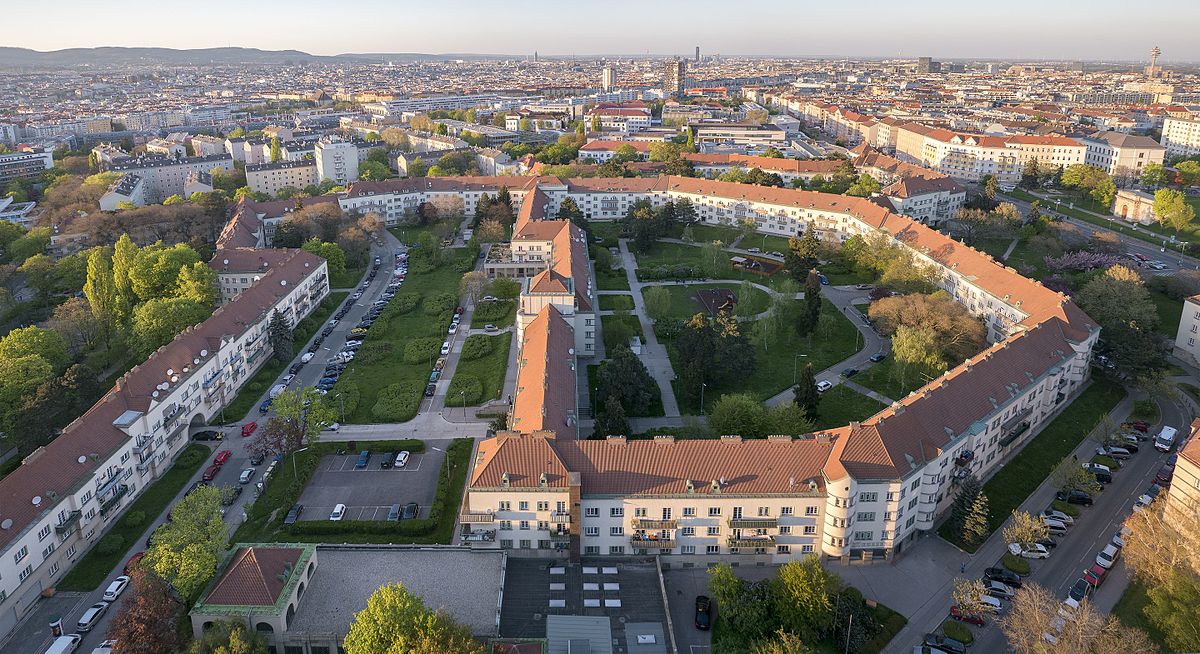 Plattenbau
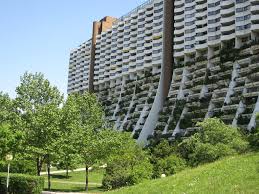 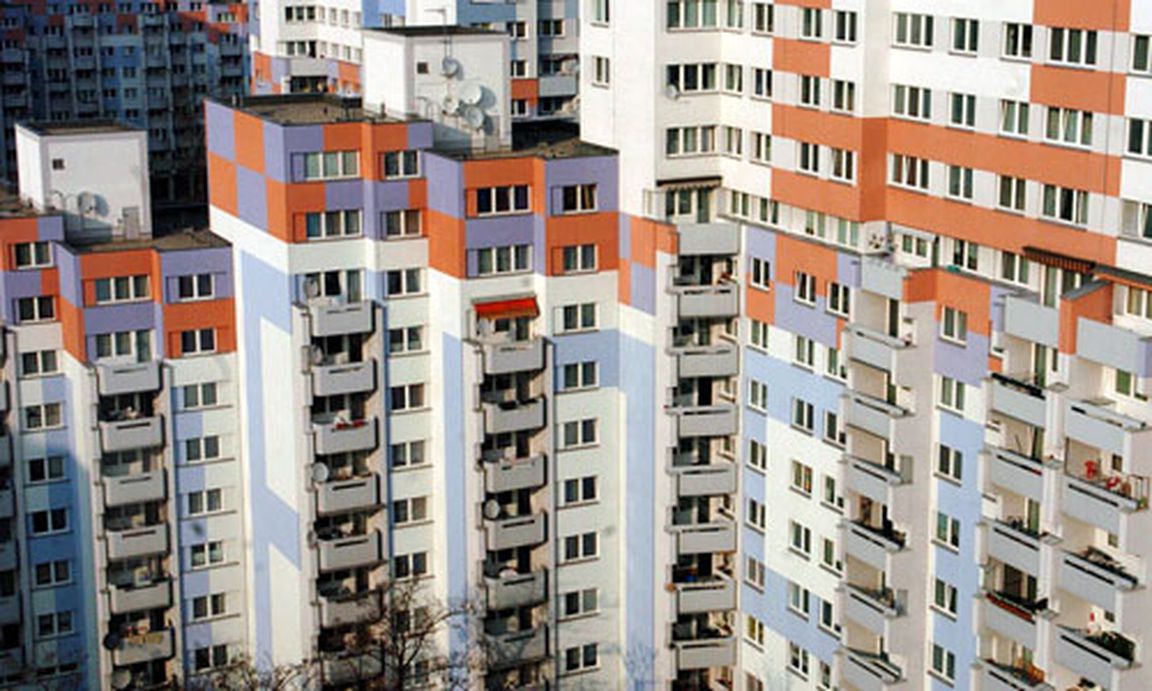 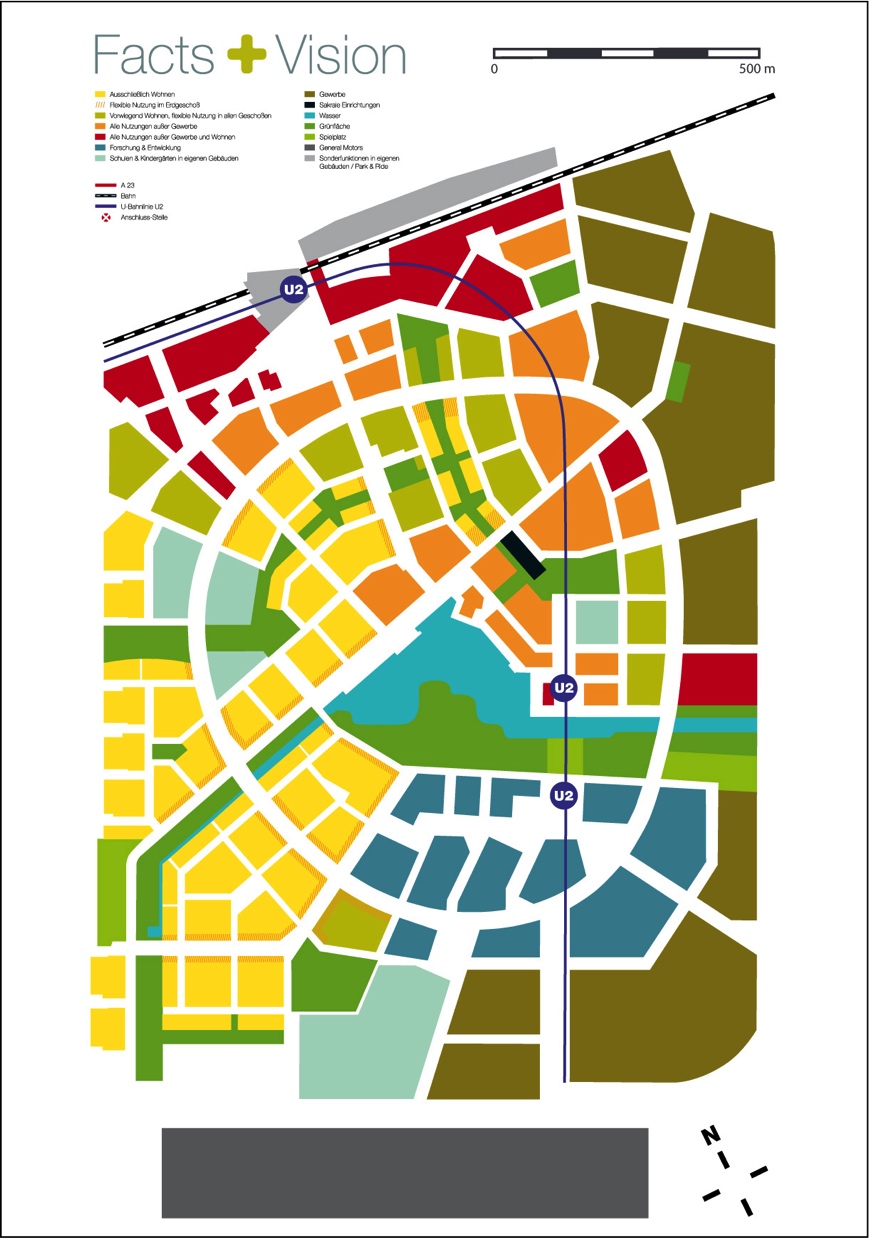 Seestadt Aspern
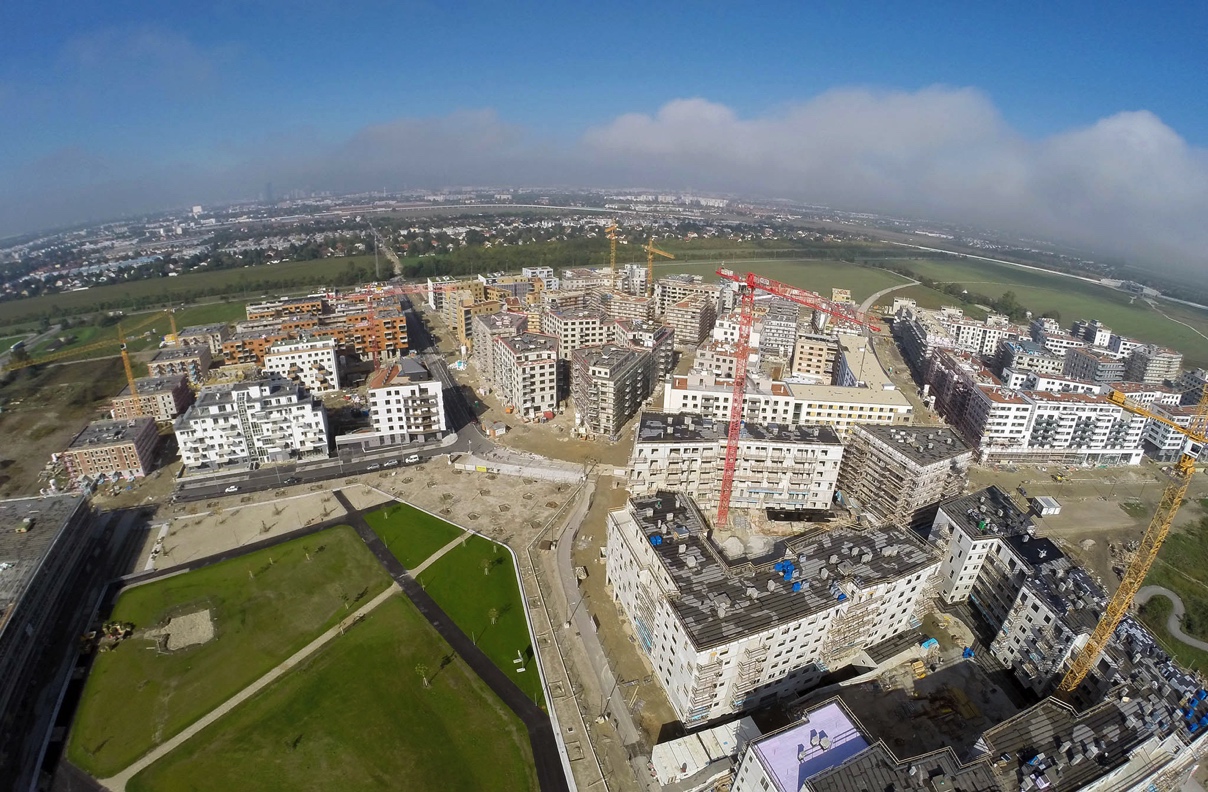